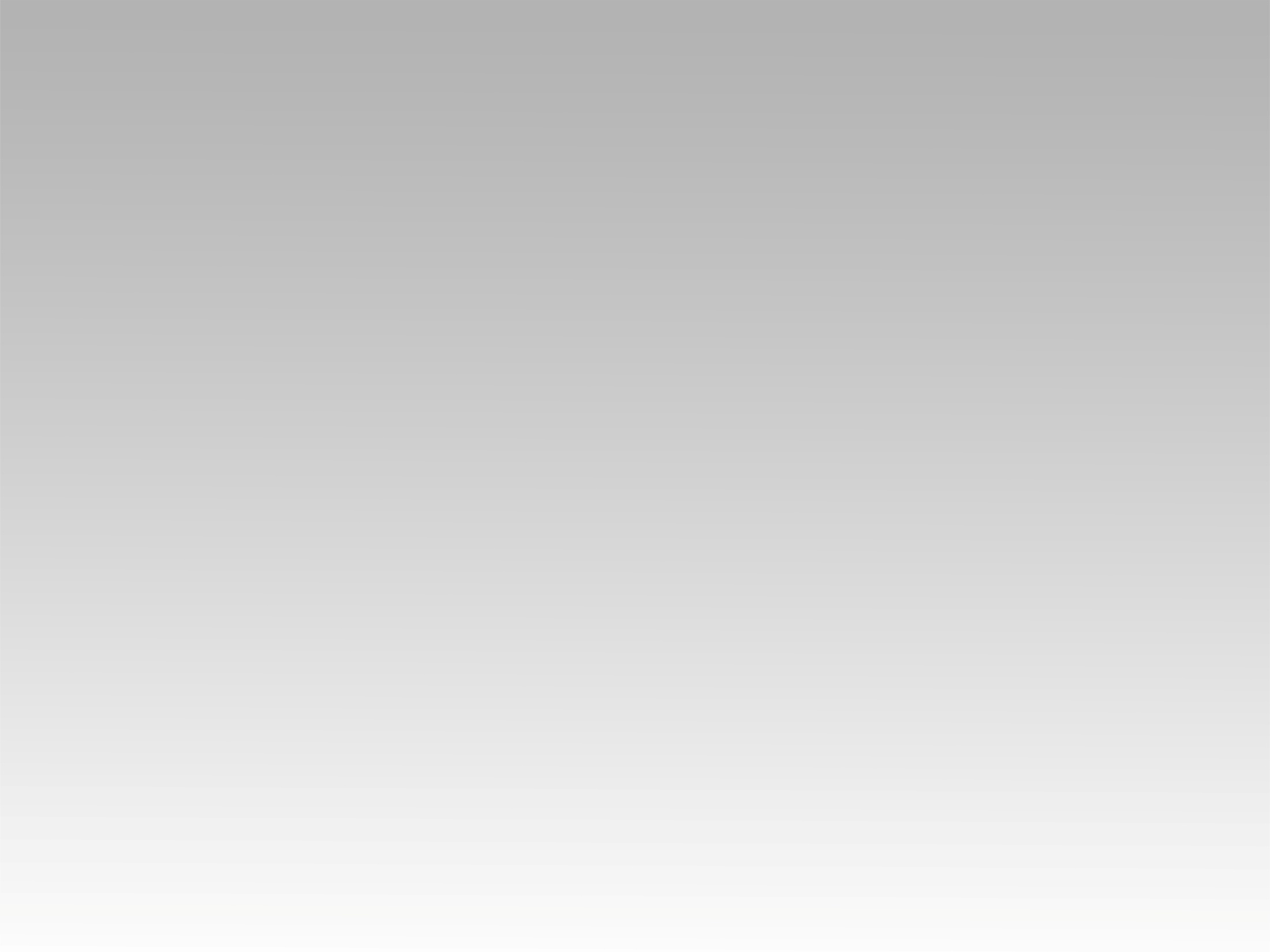 ترنيمة 
ربى إلهي الحي
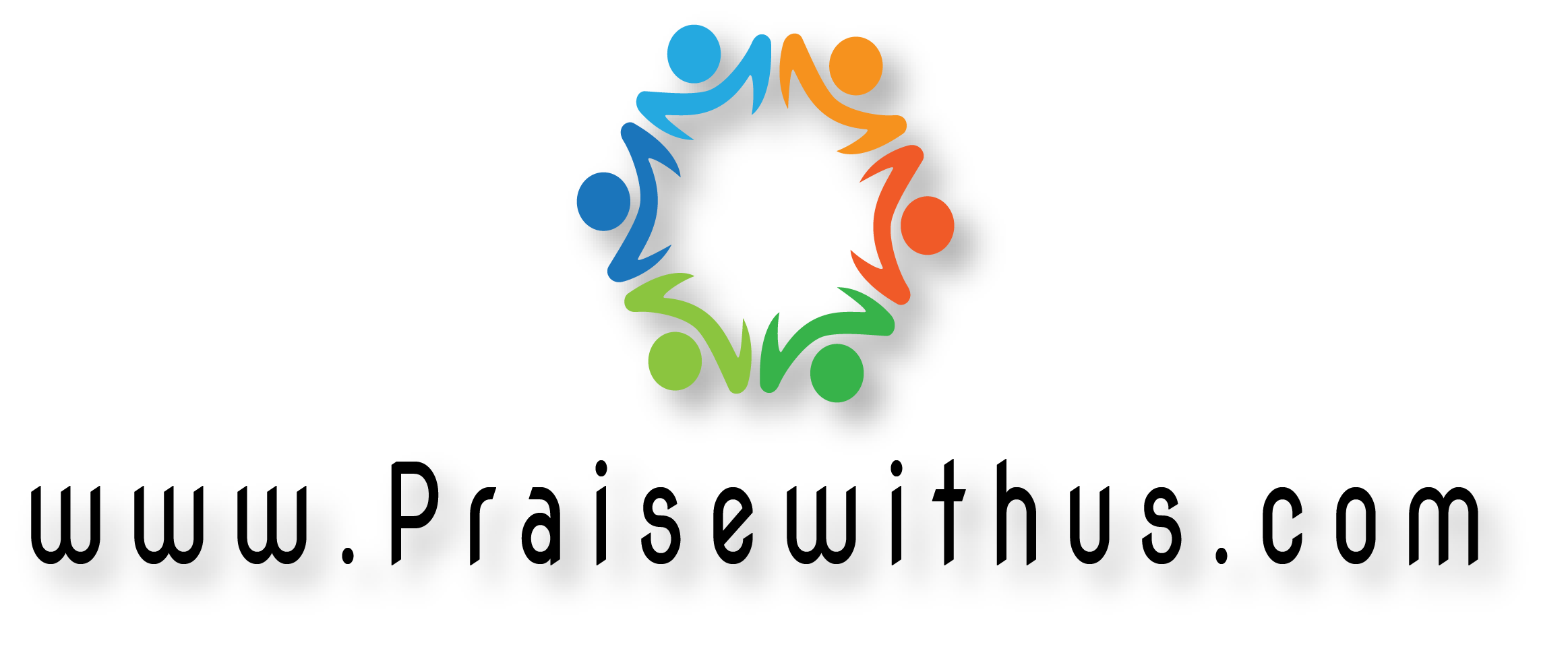 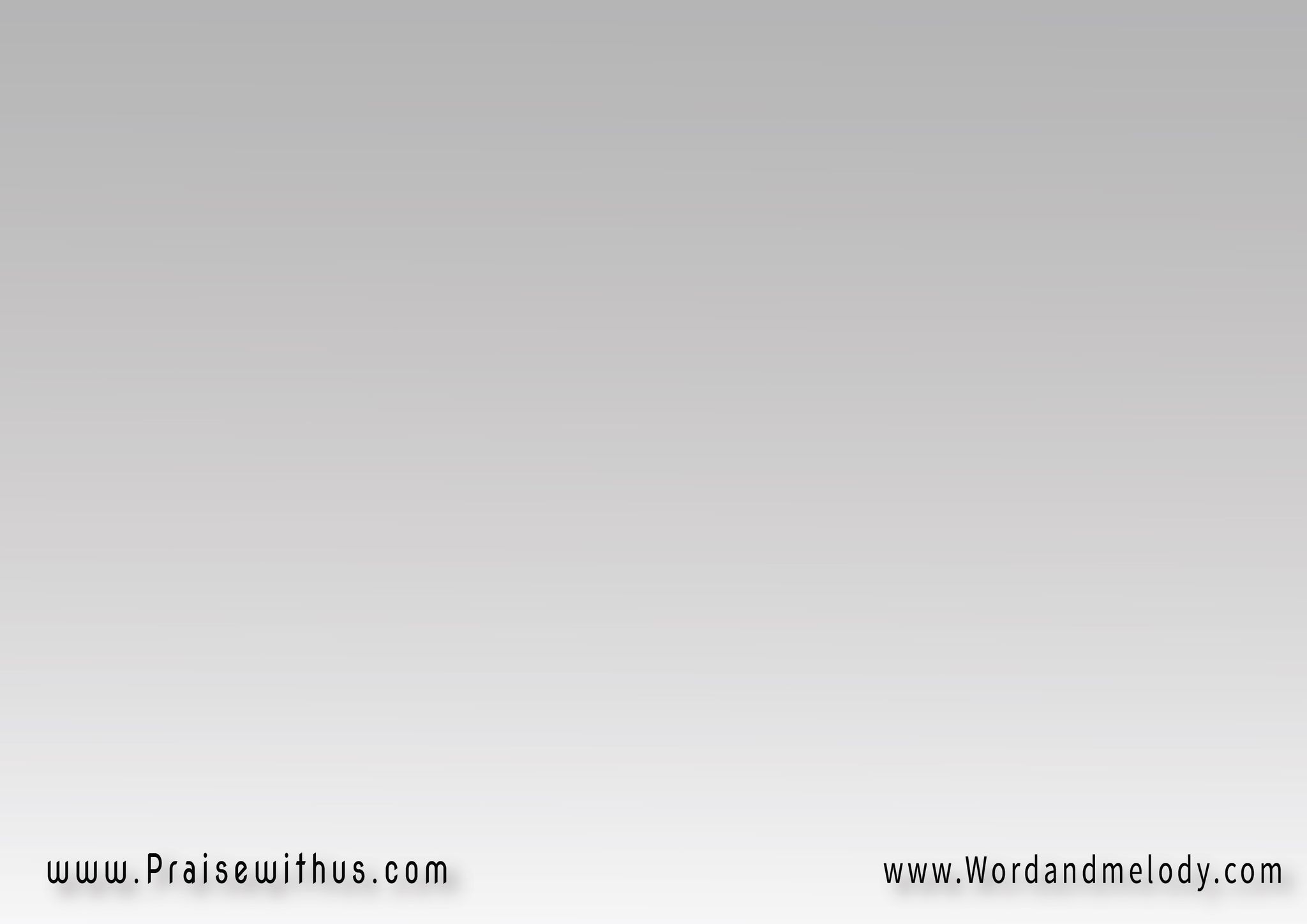 القرار:ربي إلهي الحي
هايفضل حي للأبد
ضيّ نور وضيّ
ماله زي عون وسند
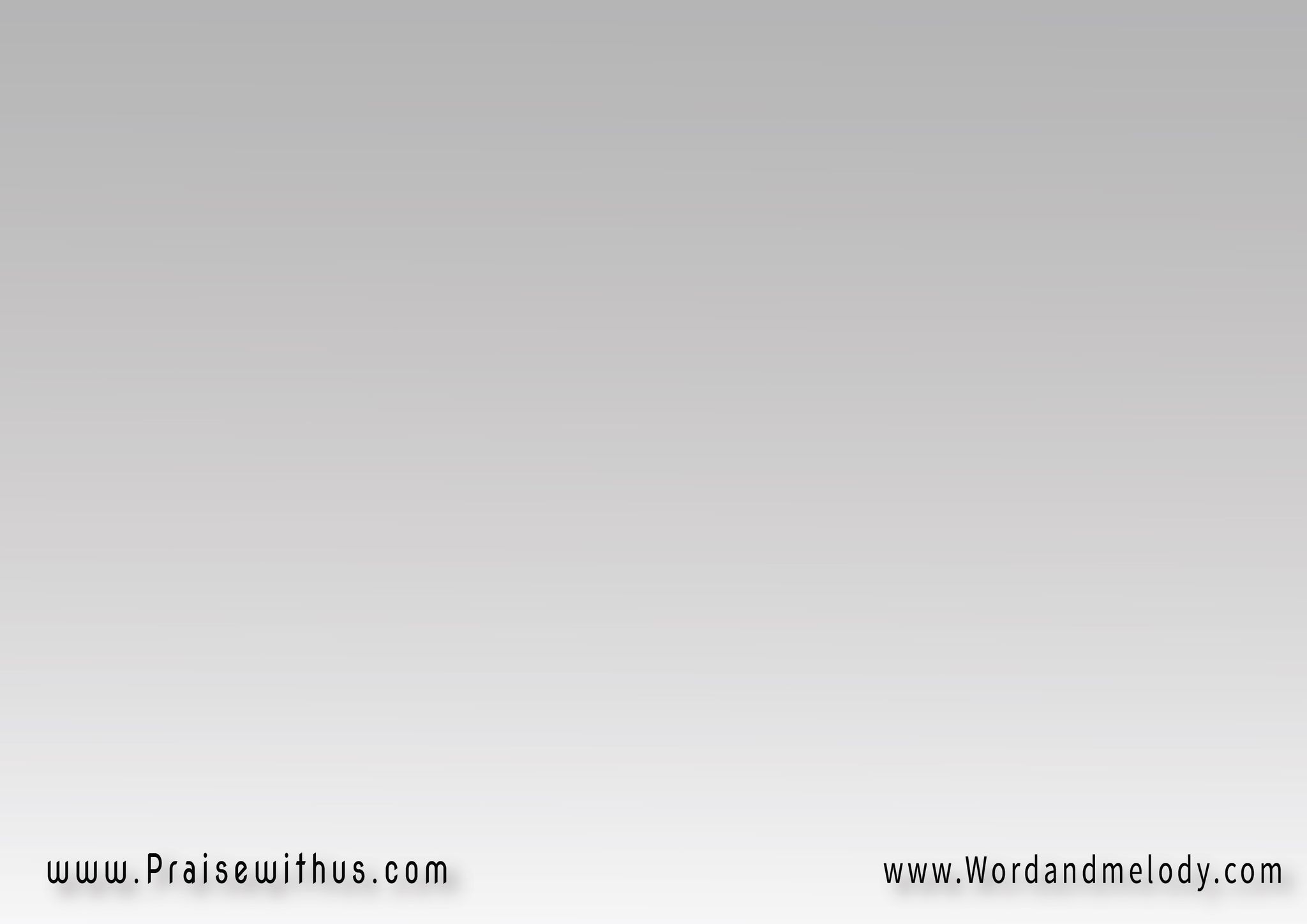 لا في قبر يخبيه
ولا موت يقوي عليه
ربي إلهي الحي
هايفضل حي للأبد
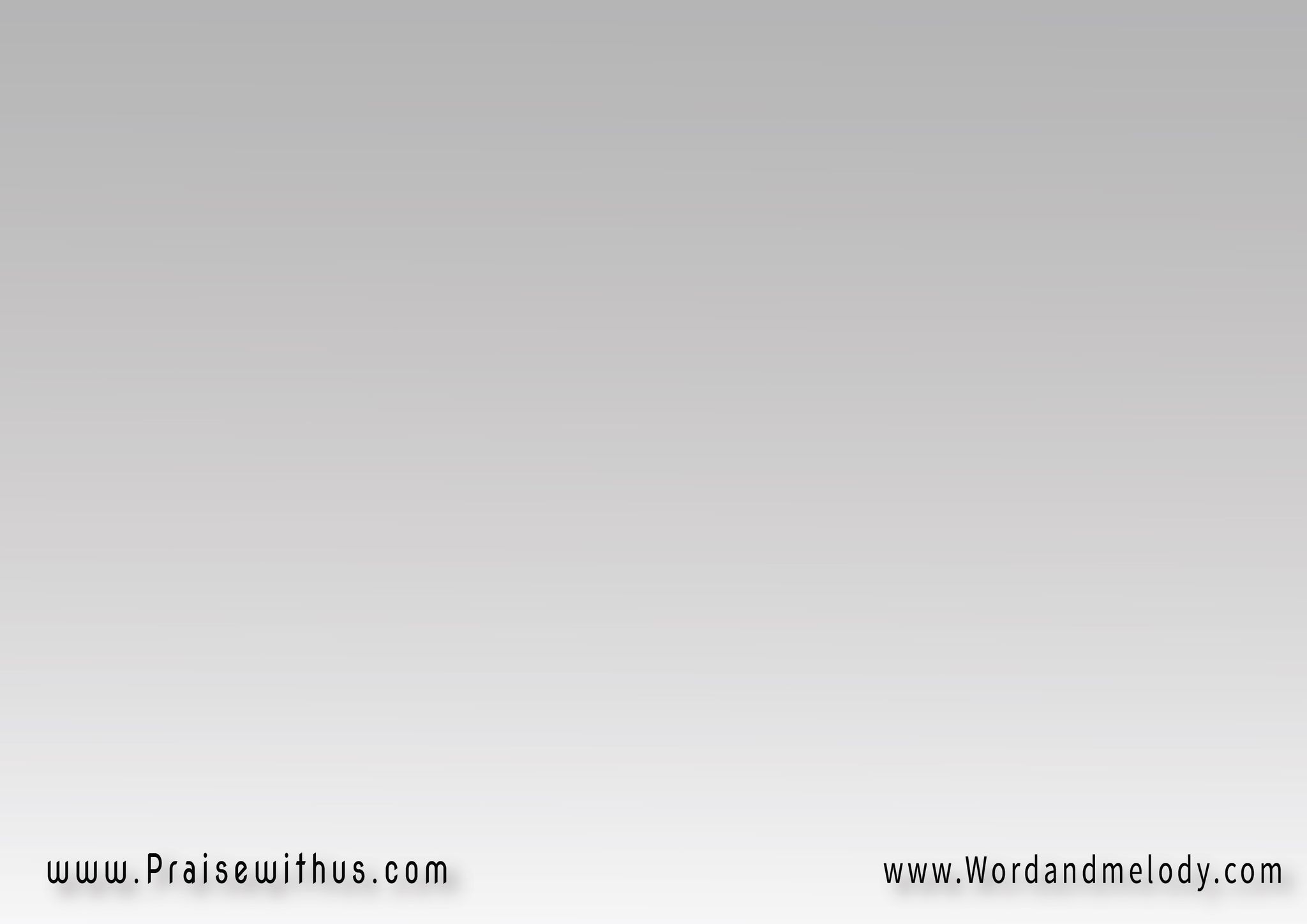 -1حي وقبره فاضي
وبيعلن وينادي
إنه يسوع الفادي
حي للأبد
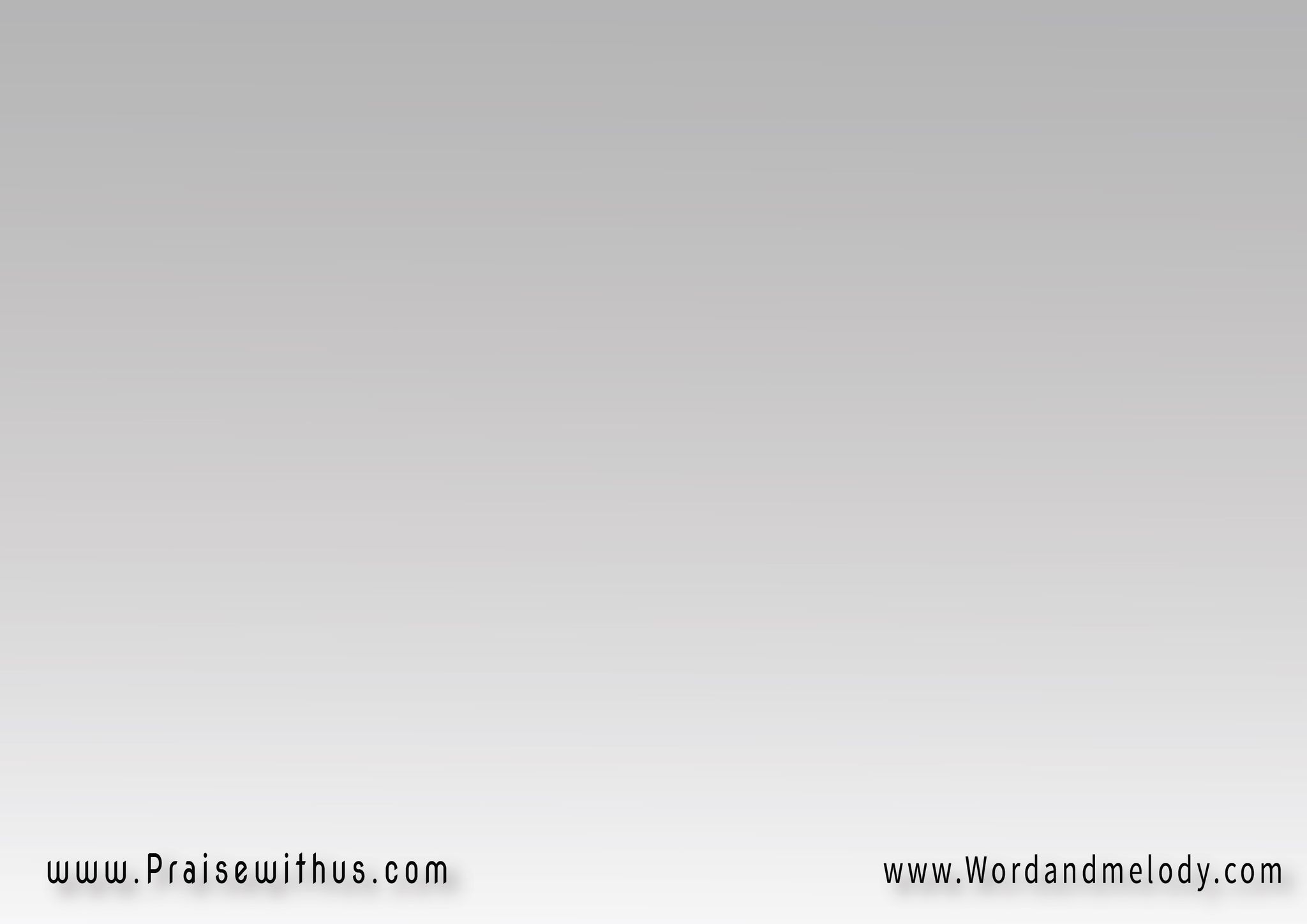 القرار:ربي إلهي الحي
هايفضل حي للأبد
ضيّ نور وضيّ
ماله زي عون وسند
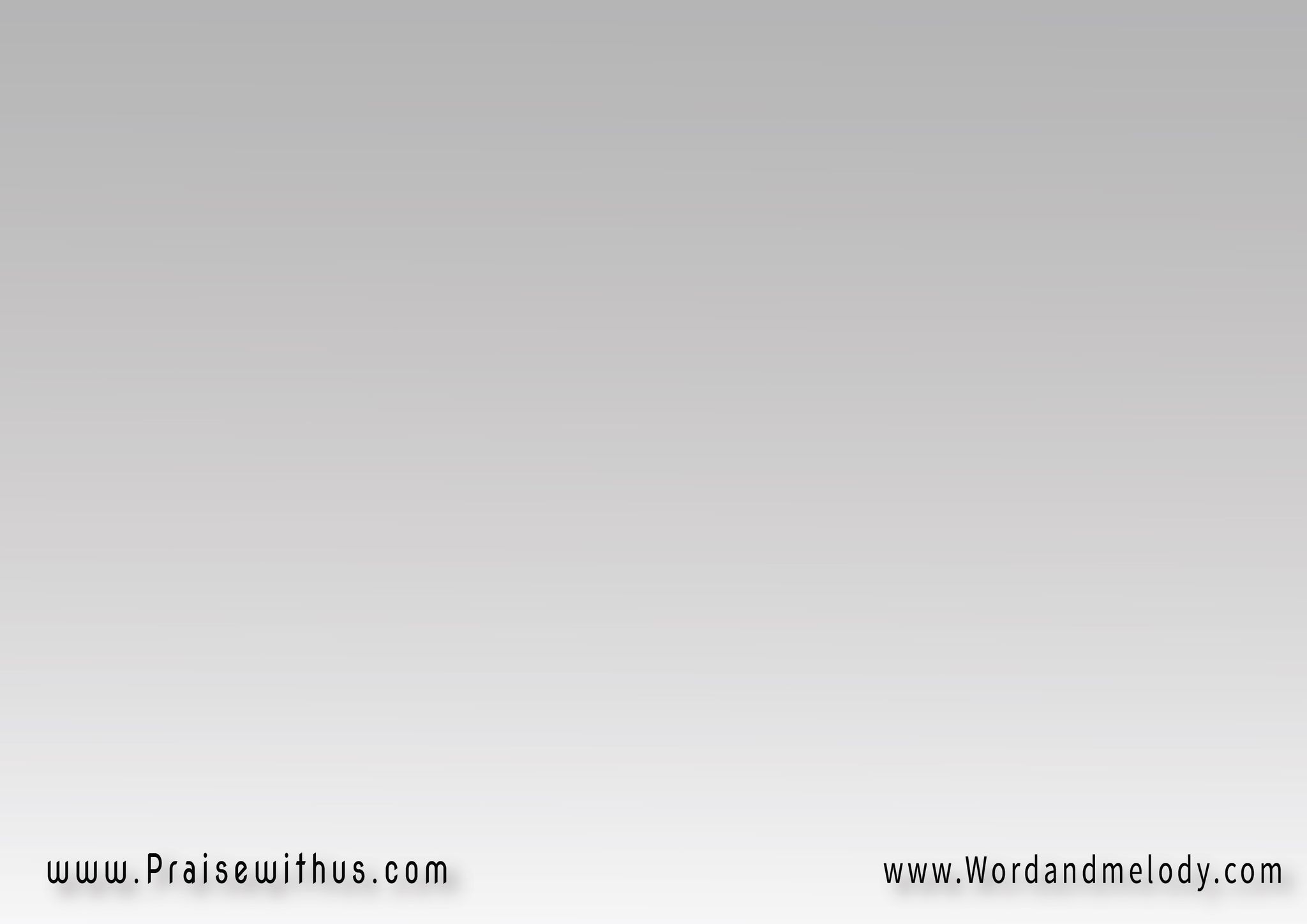 لا في قبر يخبيه
ولا موت يقوي عليه
ربي إلهي الحي
هايفضل حي للأبد
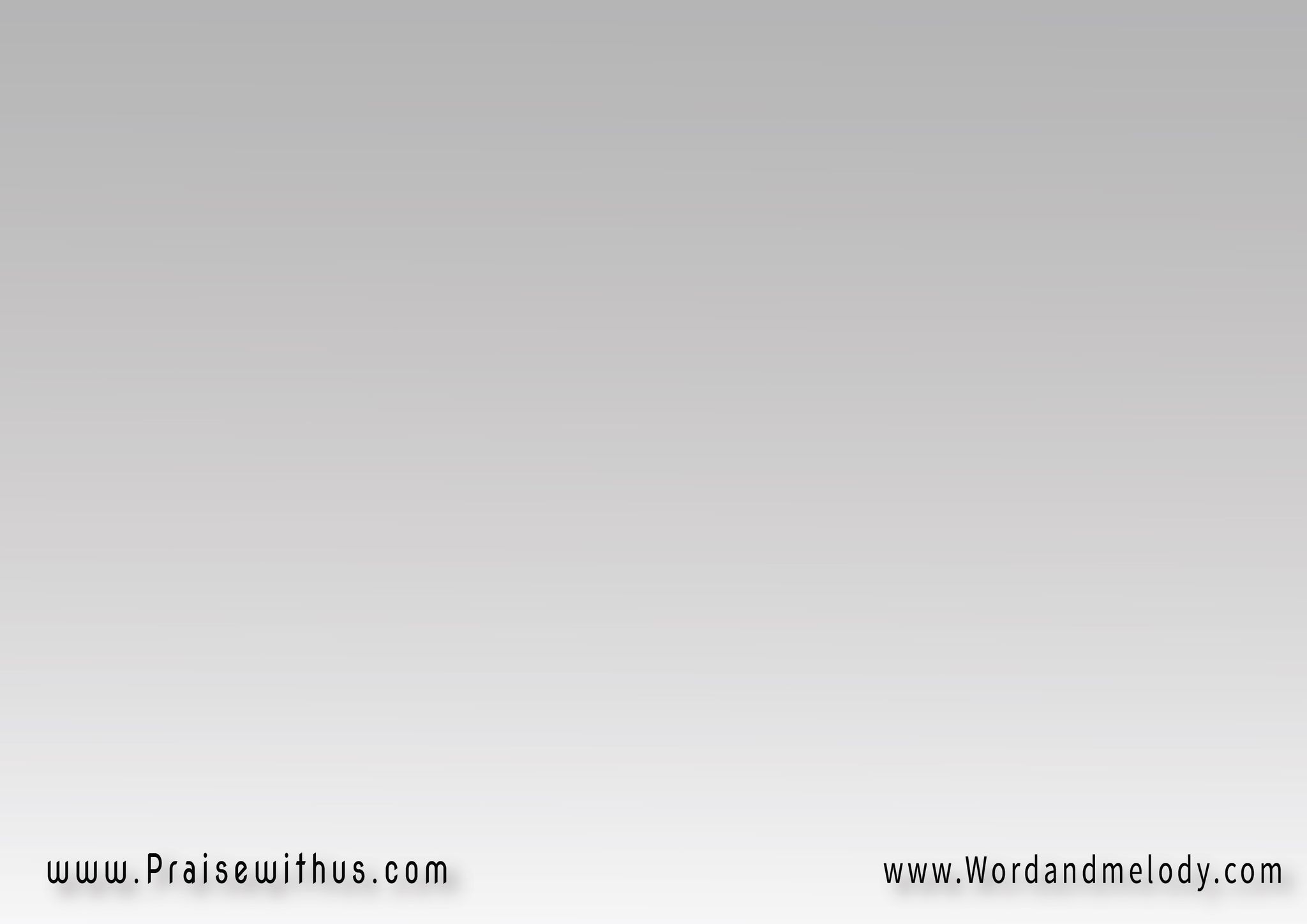 -2حي وقبره علامه
علي أعظم قيامة
وصعد تاني للسما
حي للأبد
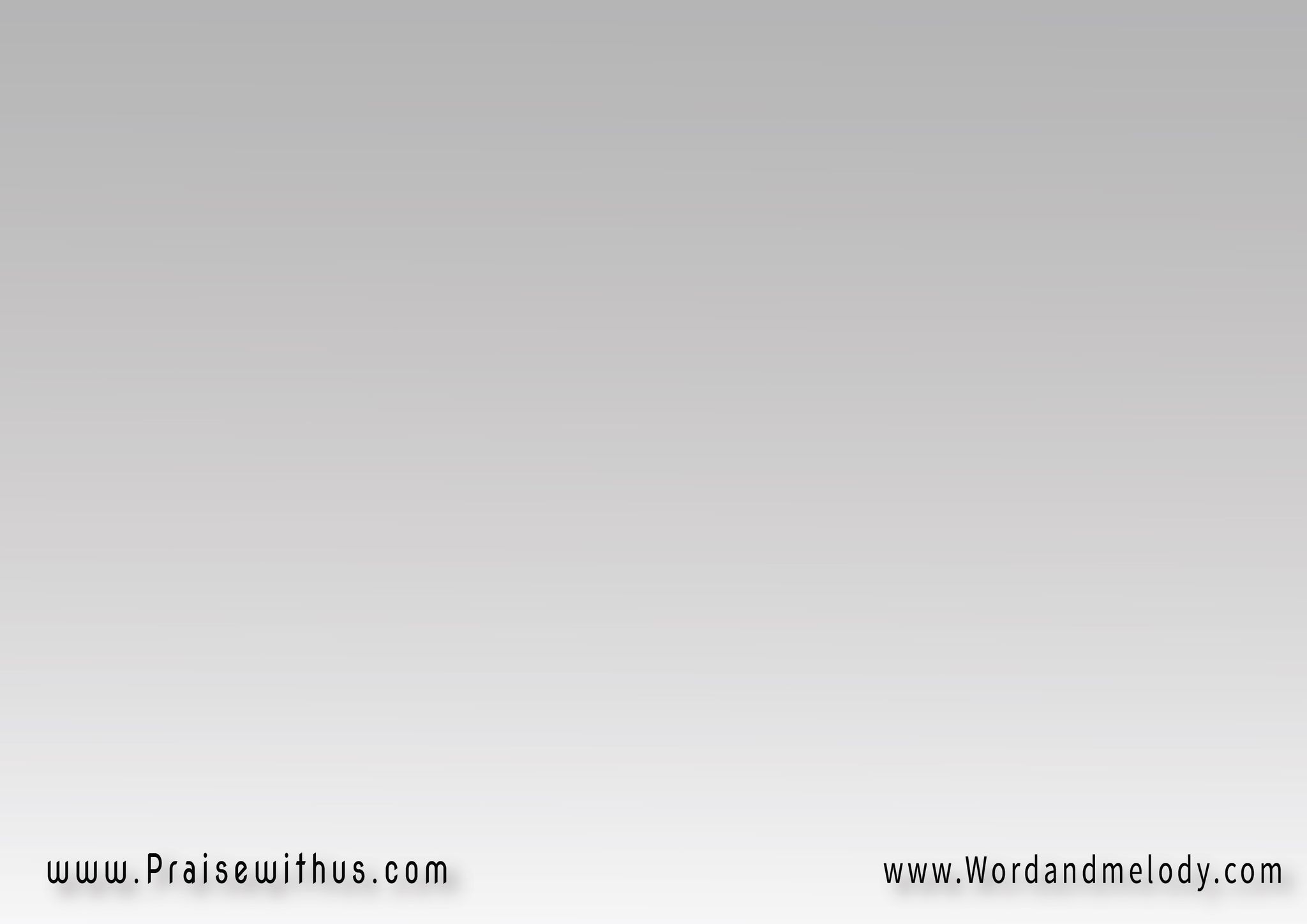 القرار:ربي إلهي الحي
هايفضل حي للأبد
ضيّ نور وضيّ
ماله زي عون وسند
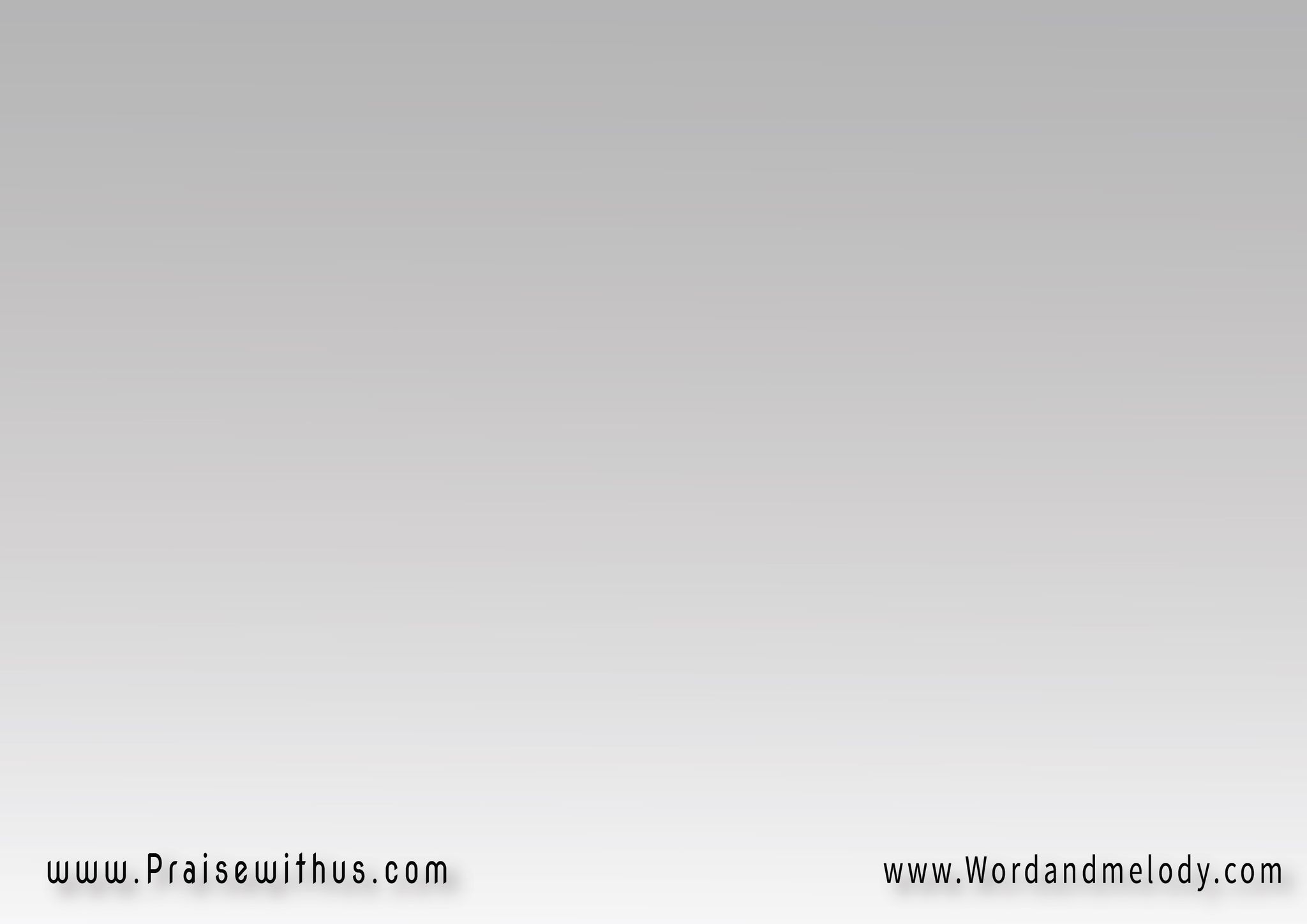 لا في قبر يخبيه
ولا موت يقوي عليه
ربي إلهي الحي
هايفضل حي للأبد
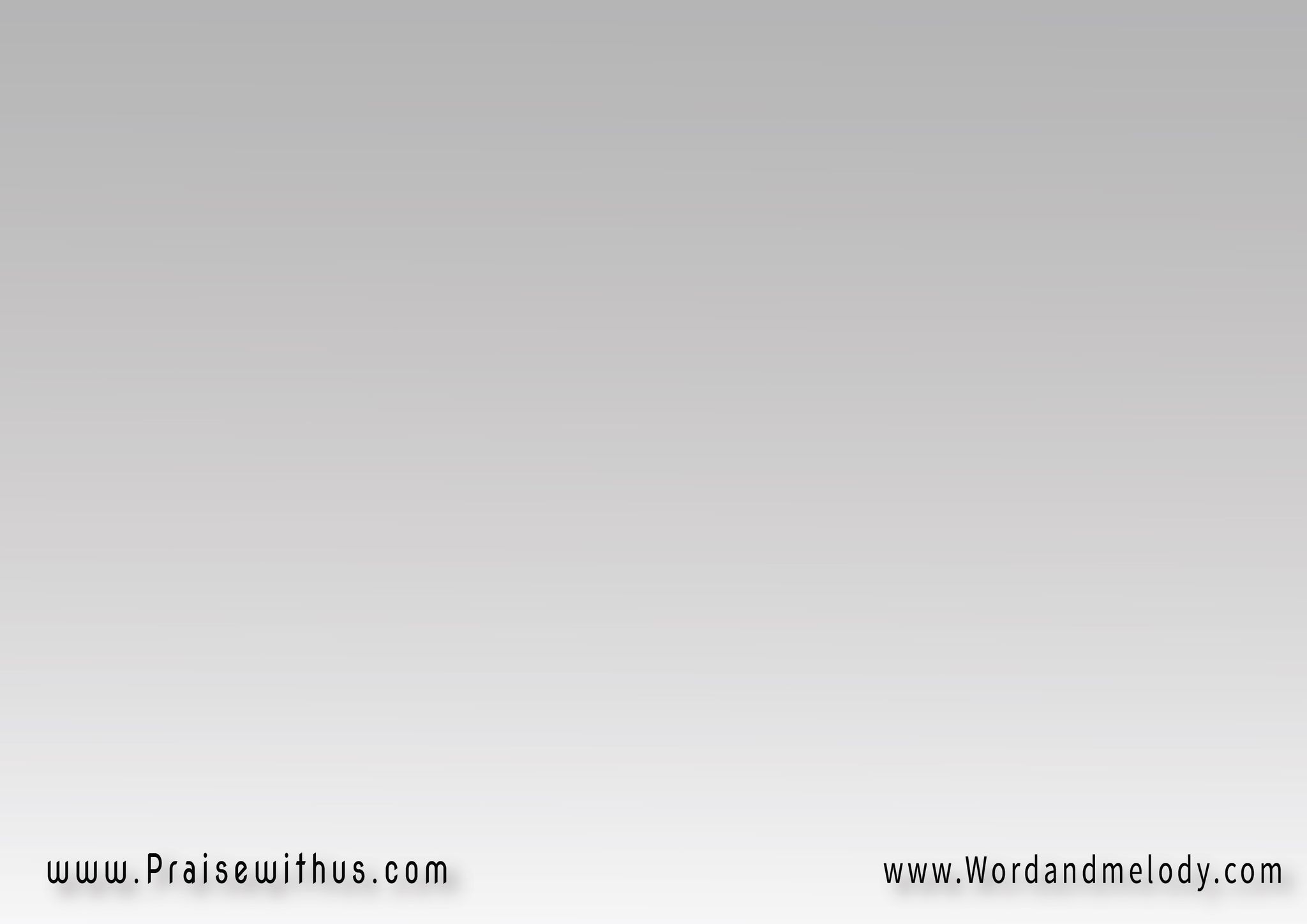 -3حيّ وله أغانينا
وأشواقنا وأمانينا
إنه هايرجع لينا
ويخدنا للأبد
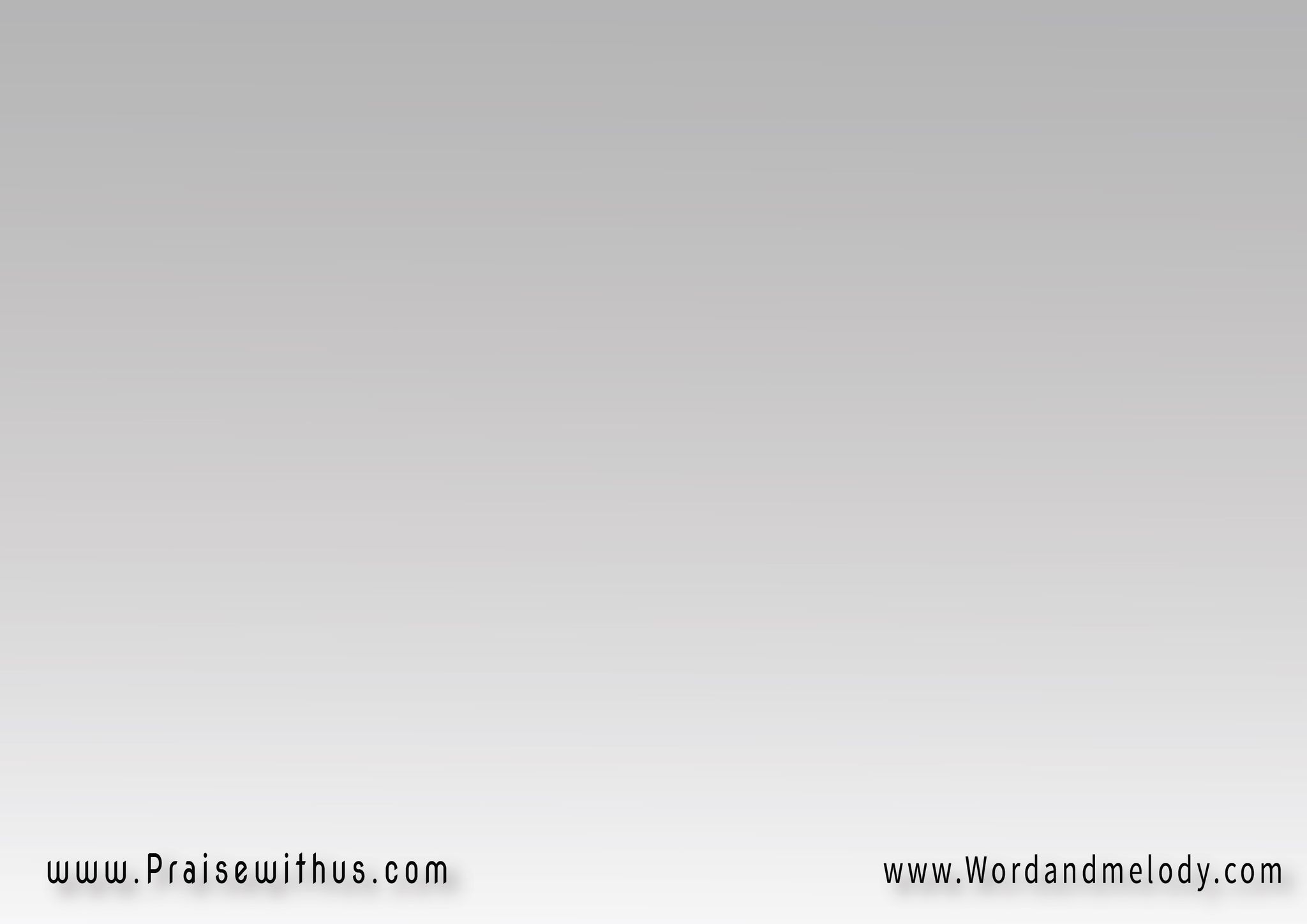 القرار:ربي إلهي الحي
هايفضل حي للأبد
ضيّ نور وضيّ
ماله زي عون وسند
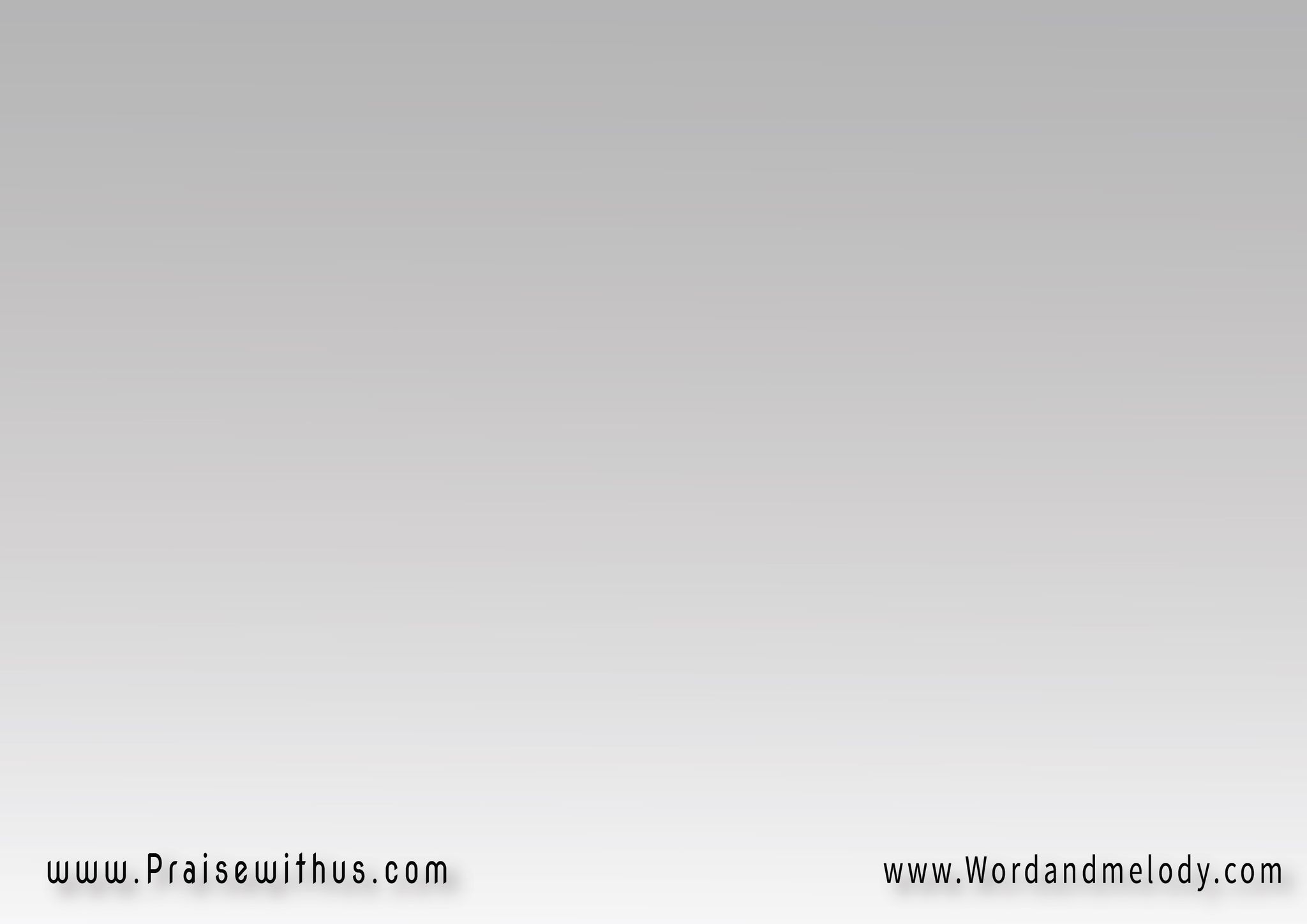 لا في قبر يخبيه
ولا موت يقوي عليه
ربي إلهي الحي
هايفضل حي للأبد
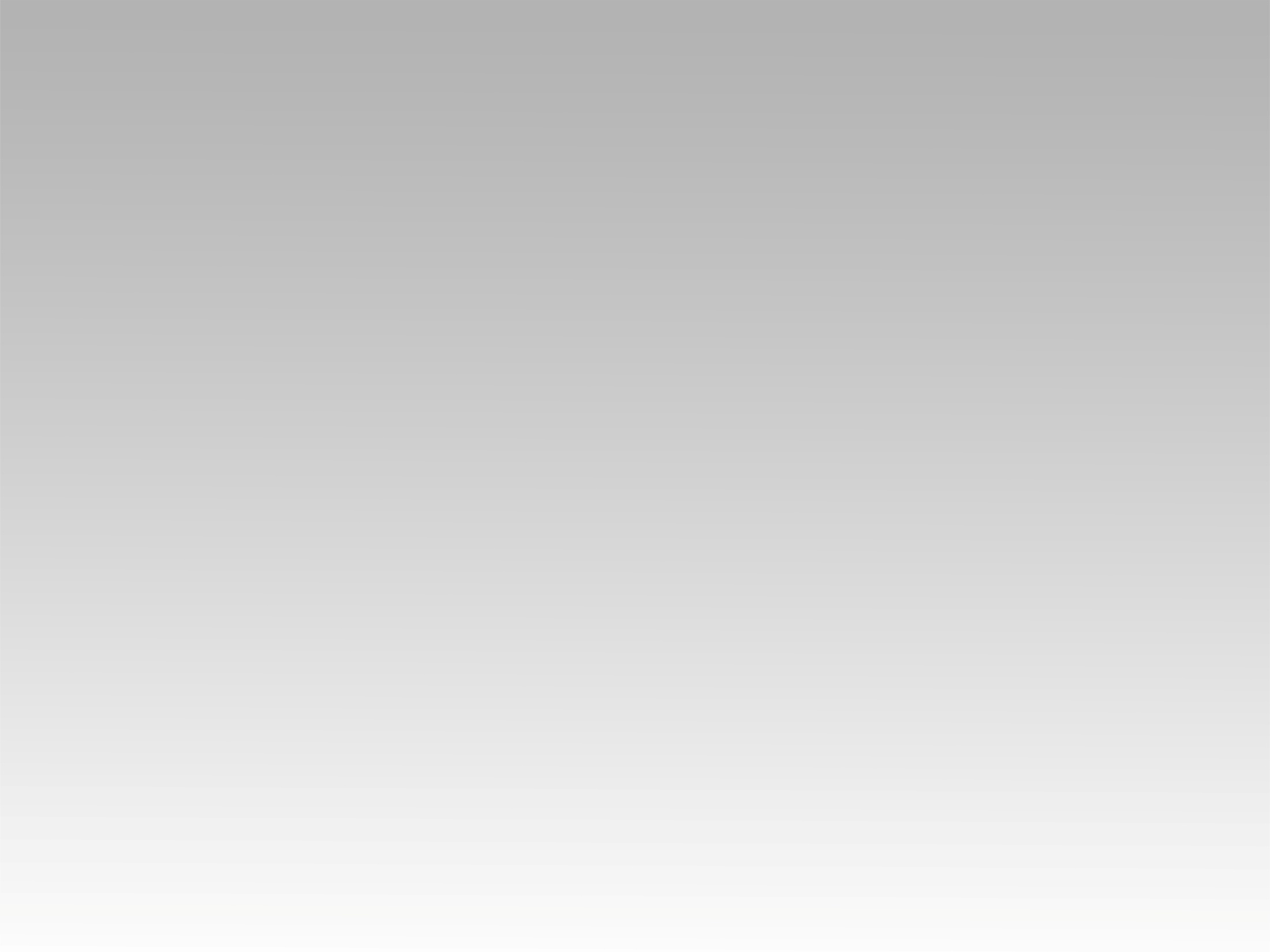 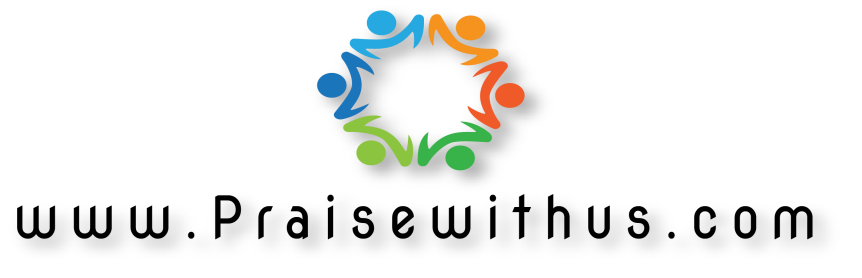